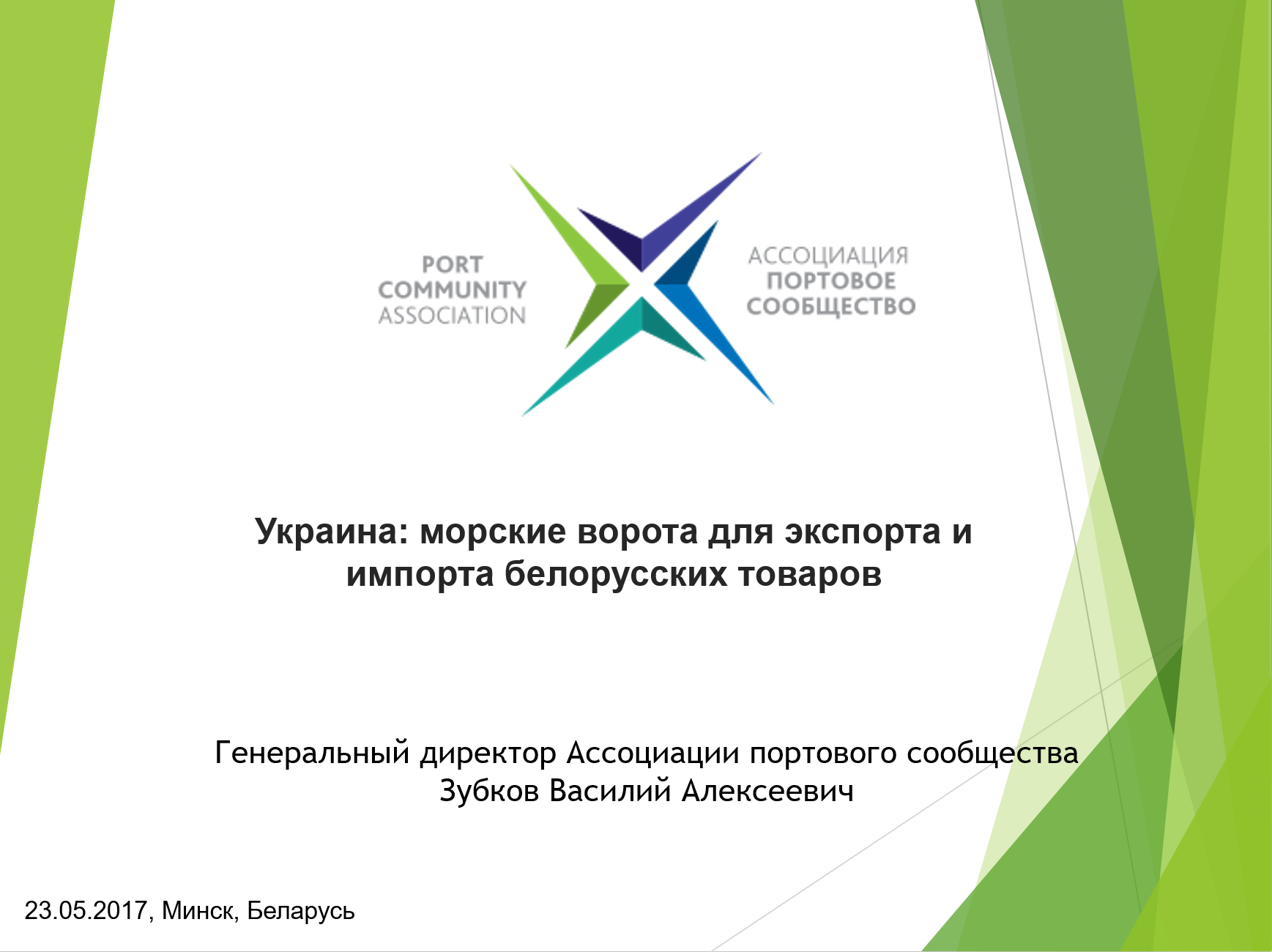 Проблемы организации перевозок Европа-Азия-Европа
01.06.2017г., Одесса, Украина
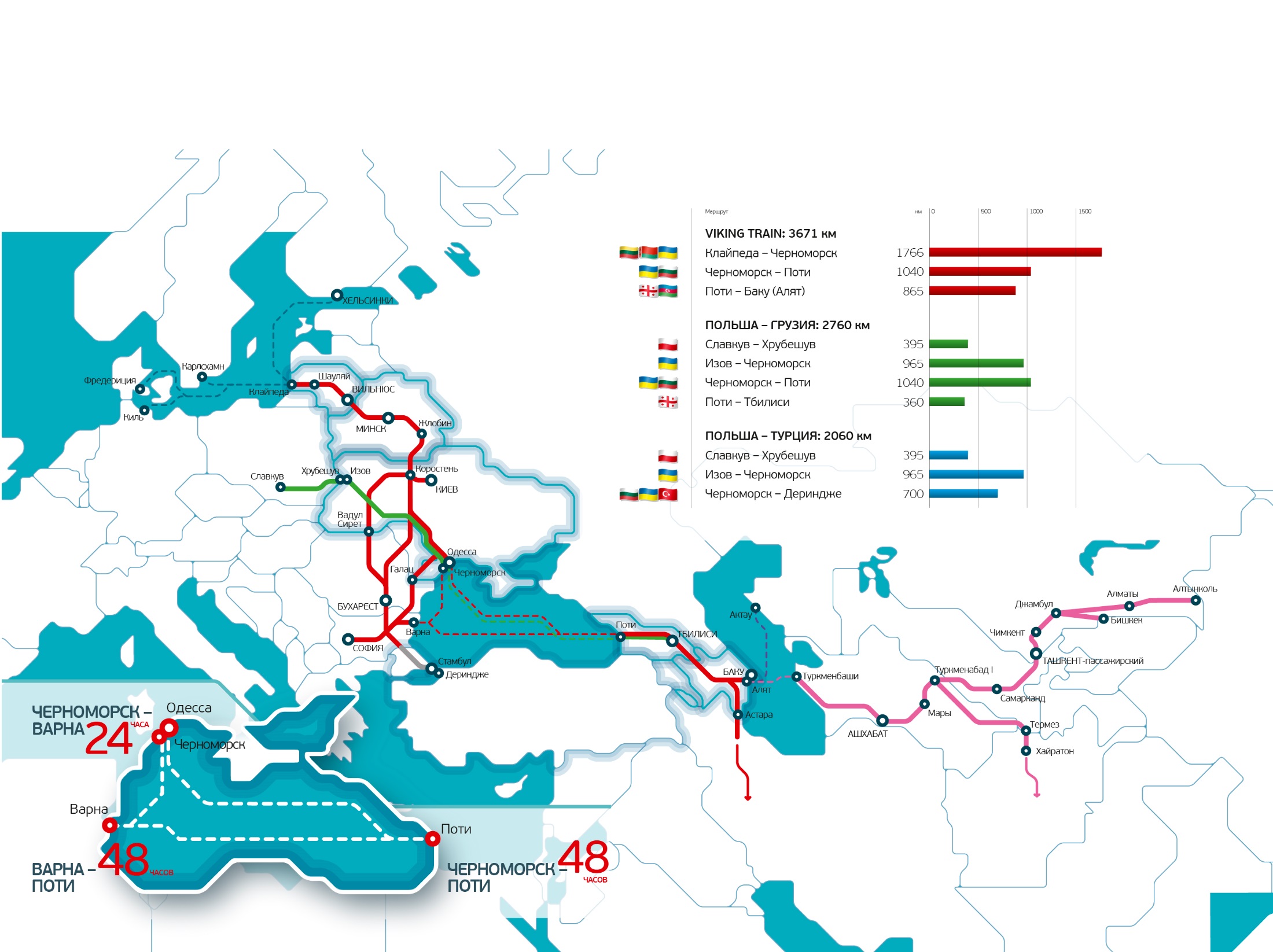 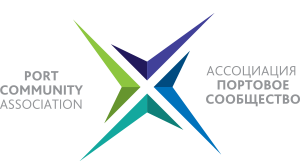 Мультимодальные проекты
Статистика перевозок по вагонам и ТИРам в железнодорожно-паромном сообщении. 
Период  с 2007 г  -   2016 гг.
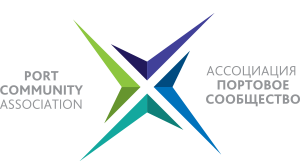 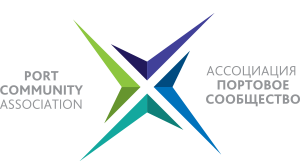 Статистика перевозок по вагонам и ТИРам в железнодорожно-паромном сообщении. 
Период  с 2007 г  -   2016 гг.
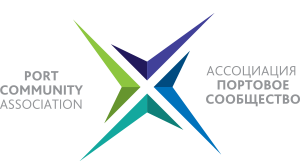 Европа – Азия – Европа
Доля груженых вагонов в 
экспорте:
2016 г – 6162 вагон (96,1 %)
4 мес. 2017 – 1877 вагонов (96,4%)
Доля груженых вагонов в импорте:
2016 г – 529 вагонов (12,8 %)
4 мес.2017 г – 244 вагона (18,7 %)
Доля транзита в экспортных перевозках:
Ж/д вагоны - 238 ед. (3,7 %)
ТИРы – 3000 ед. (17%)  
В направлении:
Польша - Грузия 754 ТИРа
Польша – Турция – 205 ТИРа
РФ – Турция – 518 Тиров
Доля транзита в импортных перевозках:
Ж/д вагоны - 268 ед. (6,5 %)
ТИРы – 3859 ед. (34%)  
В основном из Турции на Беларусь, Казахстан, РФ
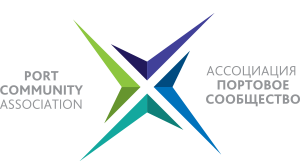 Экспорт груженых вагонов (помесячно)
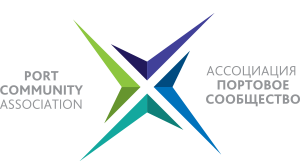 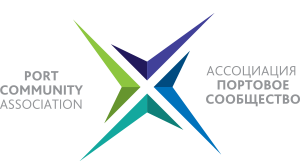 Статус морских портов Украины
Кодекс торгового мореплавания Украины (1994 г)
Порт – государственное транспортное предприятие. Все морские порты отнесены к стратегическим объектам, не подлежащим приватизации.

Июнь 2013 г. Вступил в силу Закон Украины «О морских портах Украины»:
Порт  - географическое понятие, объединяющее акваторию и территорию, где работают предприятия любых форм собственности
Разделение хозяйственных и государственно-административных функций
АМПУ – балансодержатель стратегической инфраструктуры
Стивидорные компании государственные и частные
Возможна аренда и концессия целостных и имущественных комплексов на 49 лет
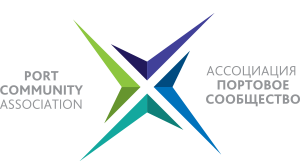 АМПУ – основные факты
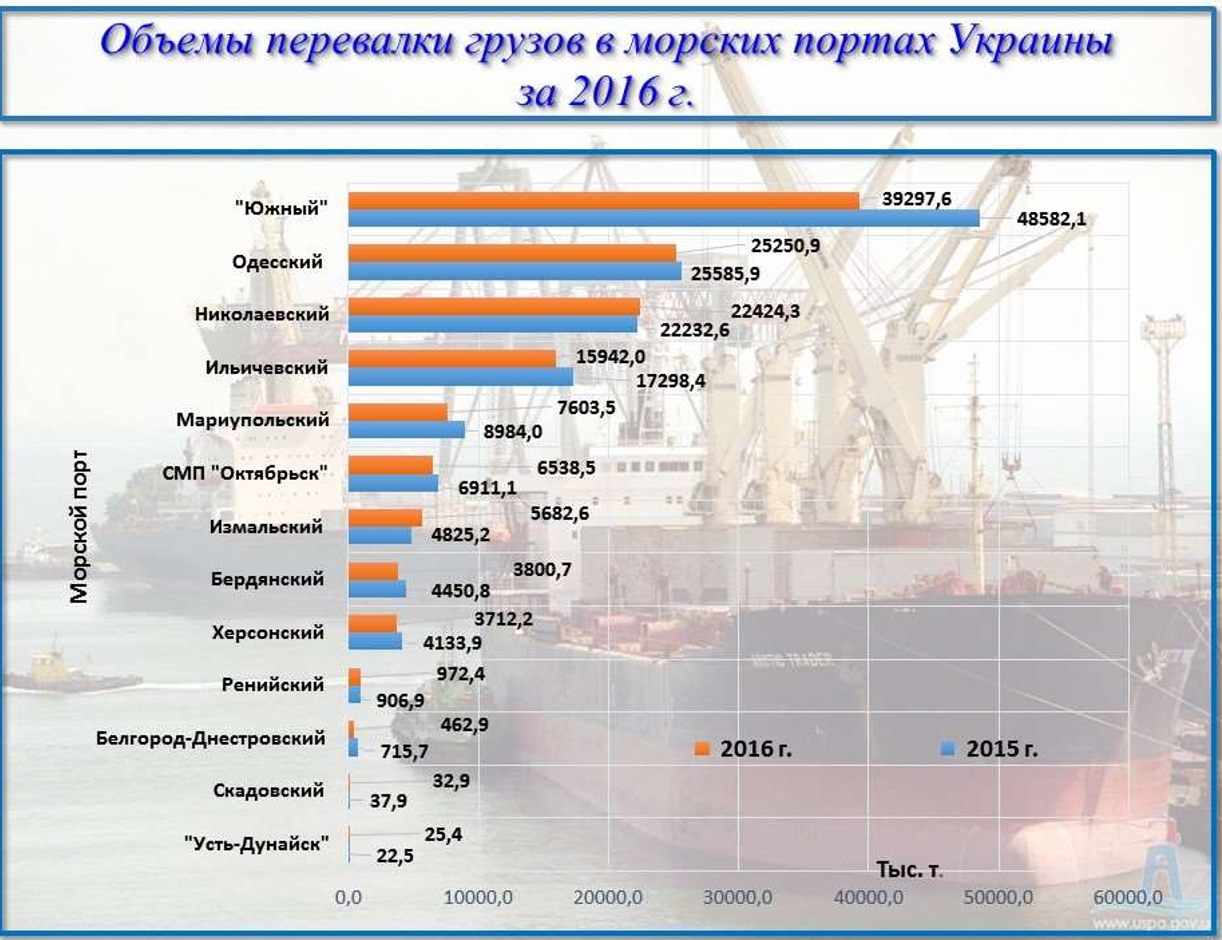 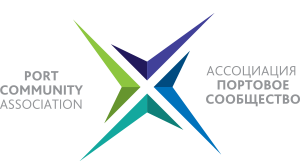 АМПУ – основные факты
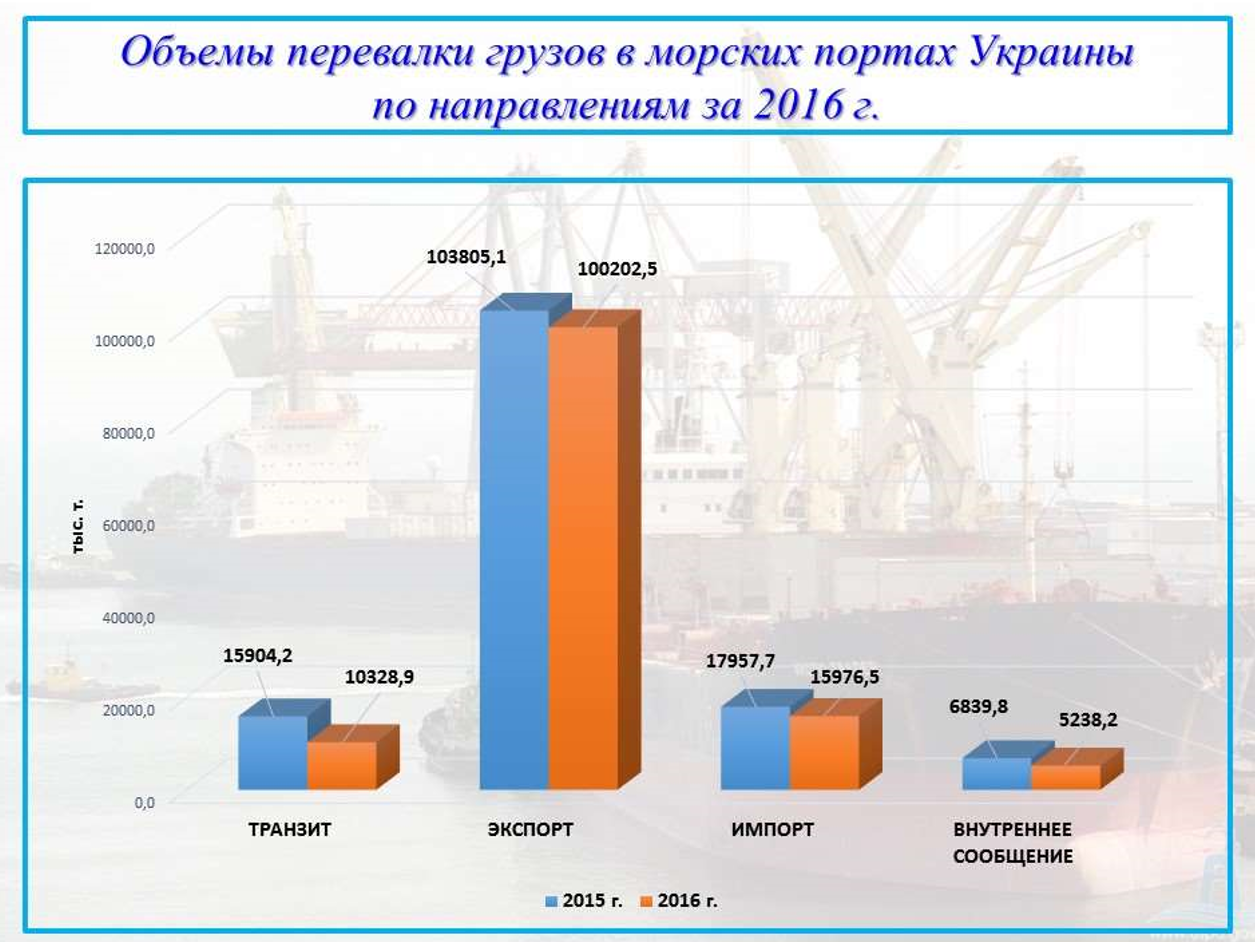 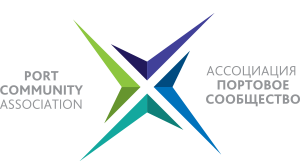 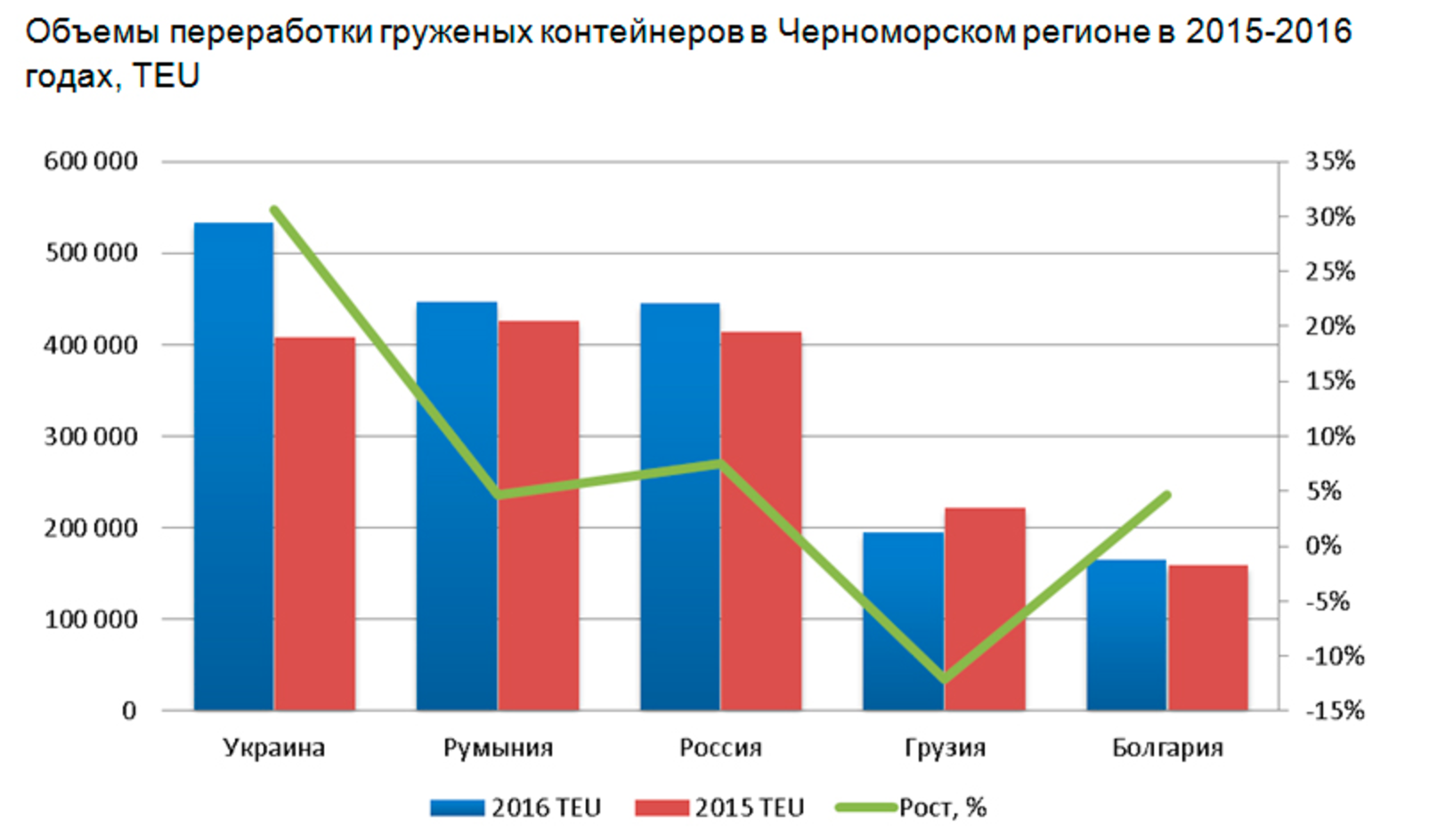 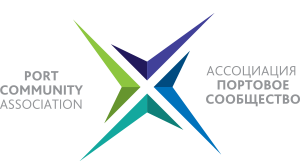 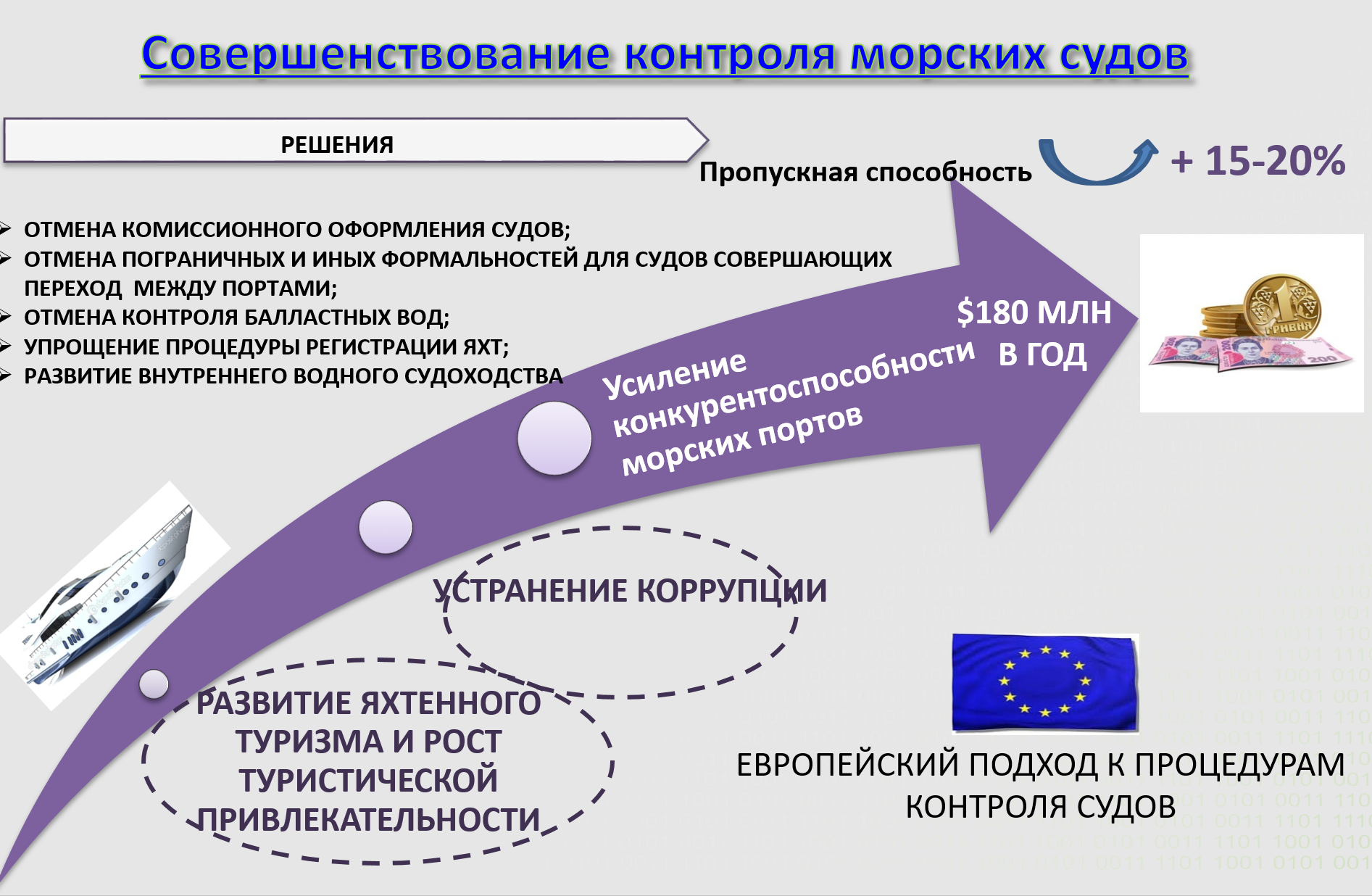 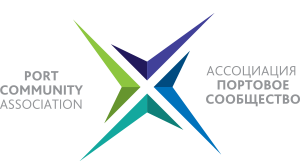 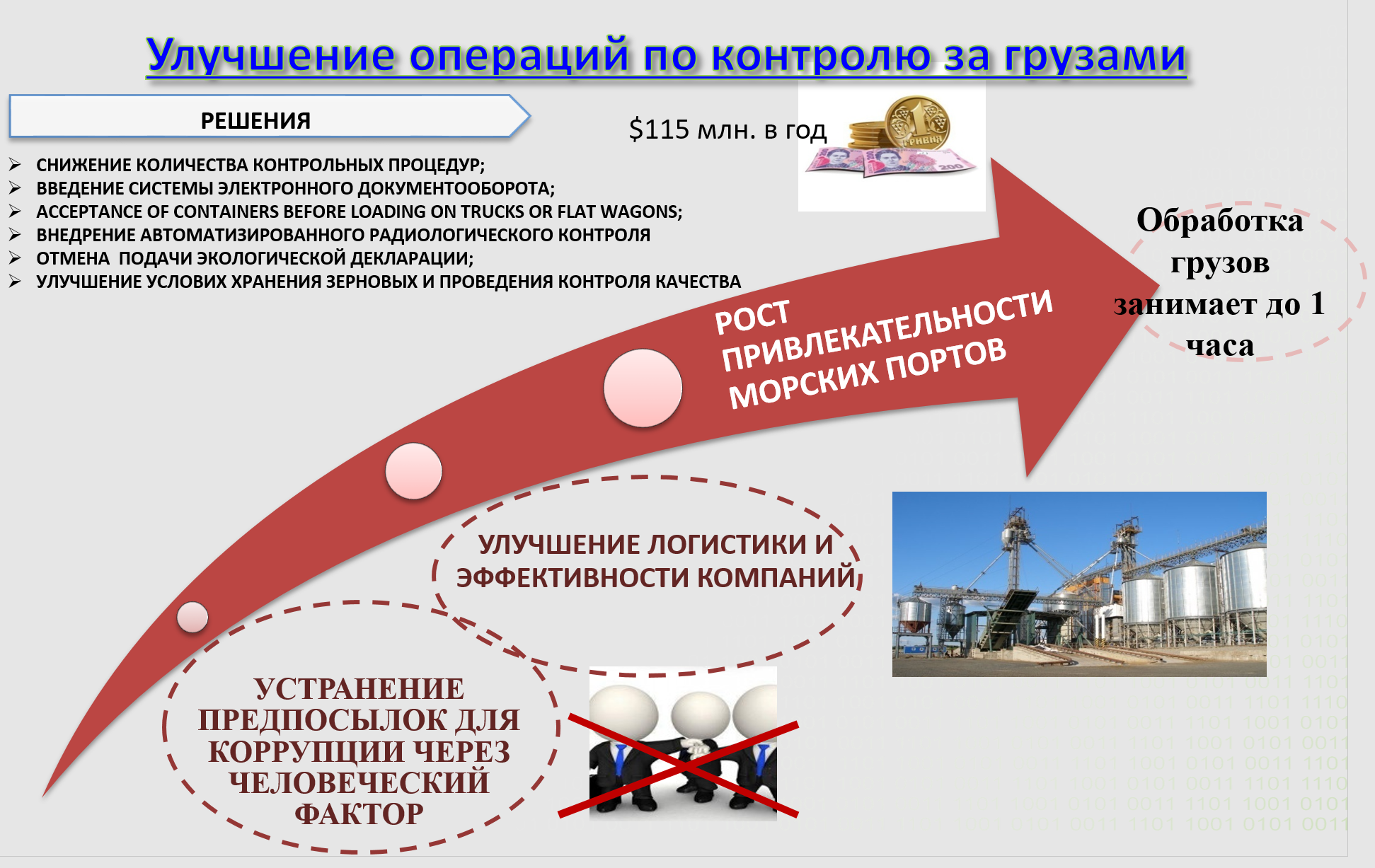 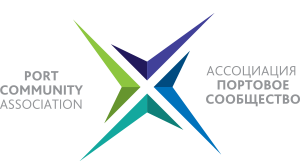 Железнодорожно-паромное сообщение между Украиной, Грузией и Болгарией
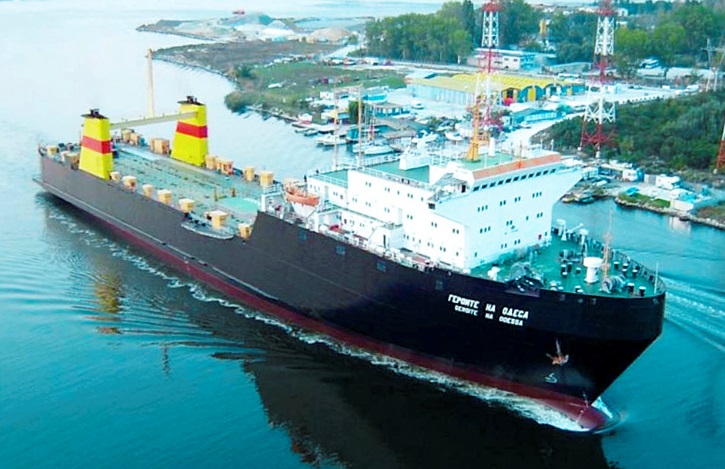 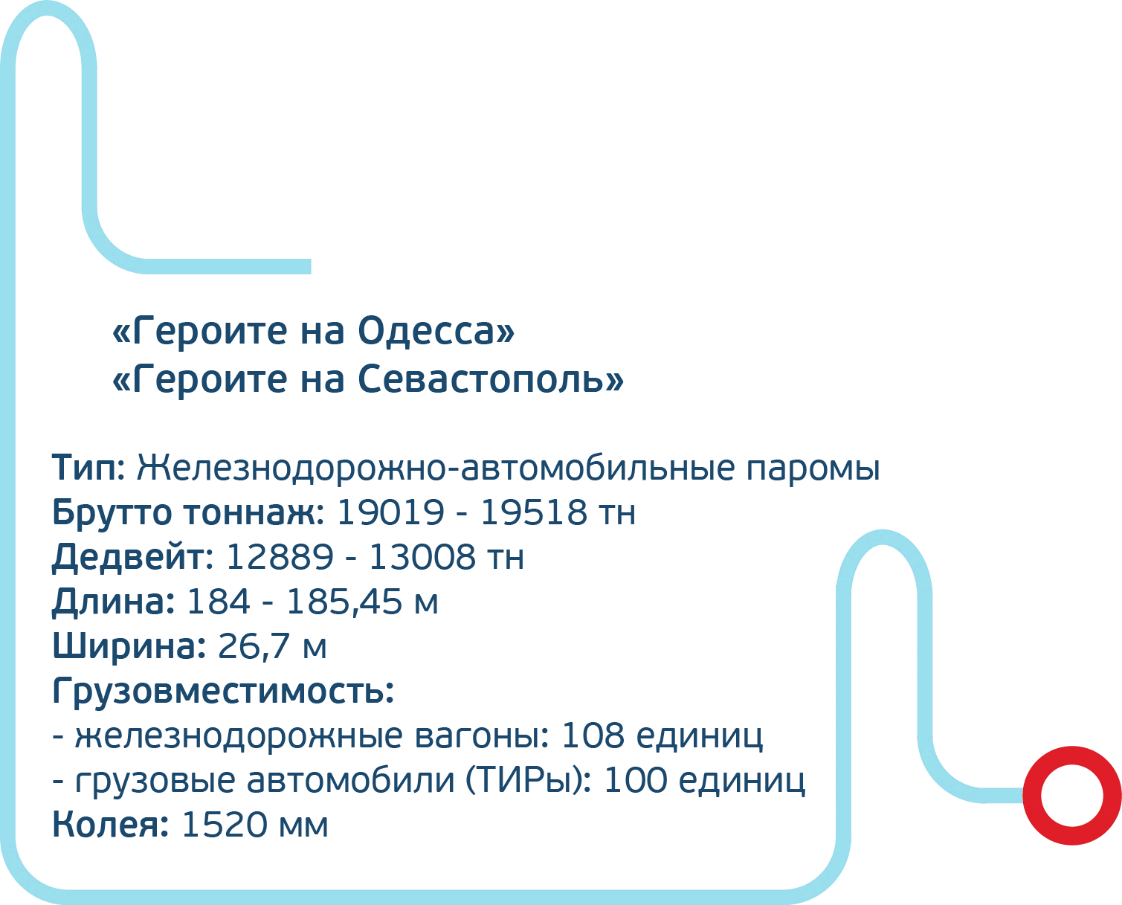 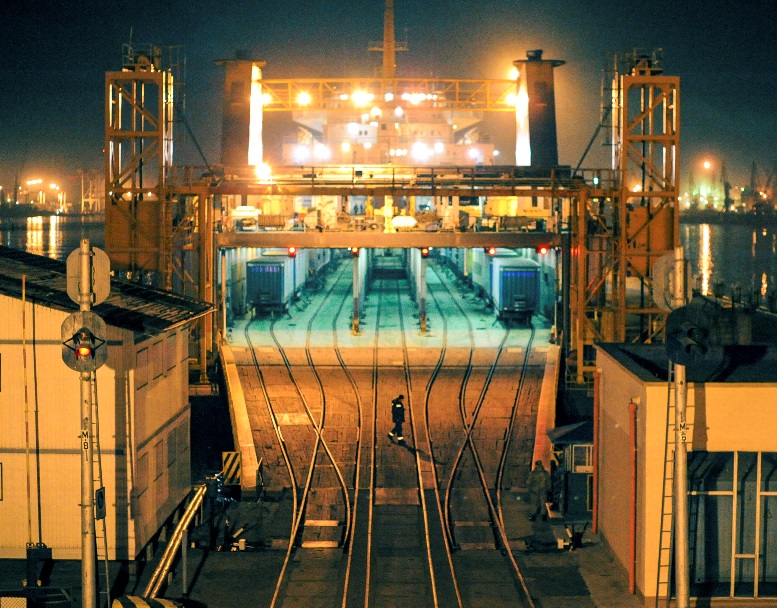 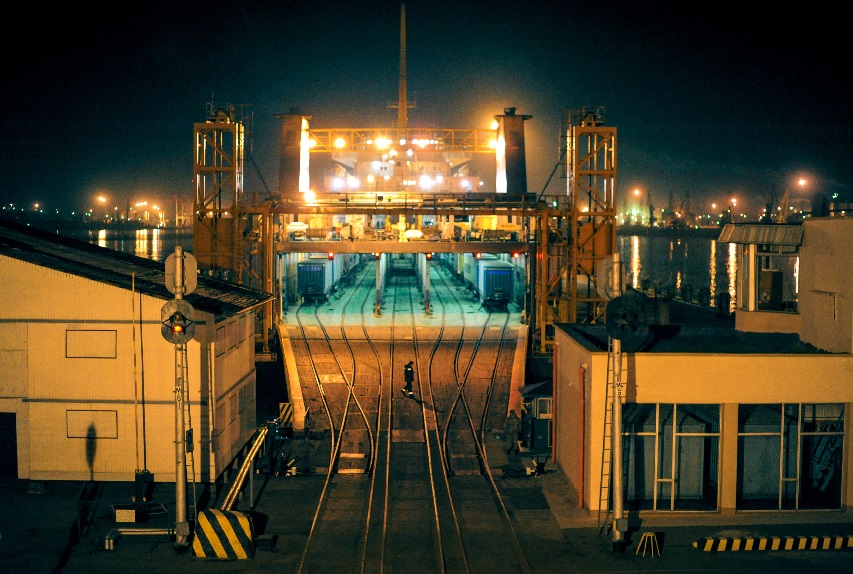 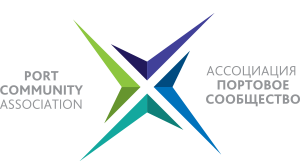 Организация паромных перевозок.
Стандартные тарифы
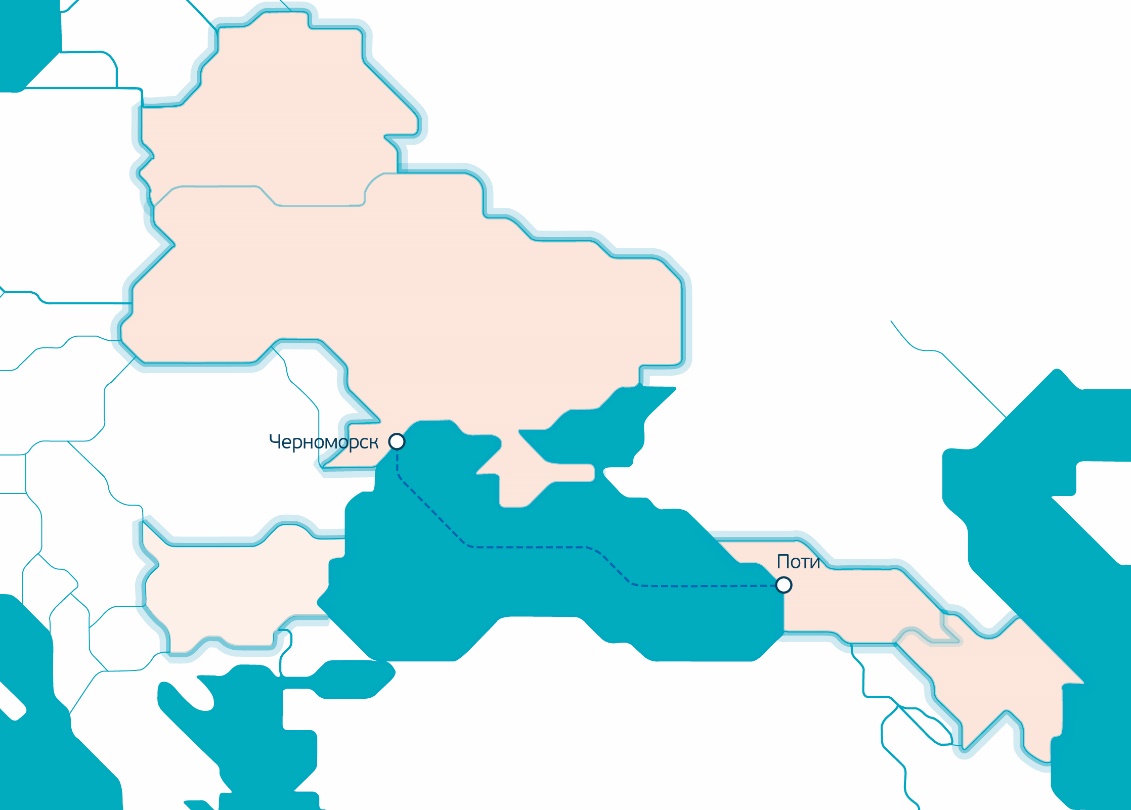 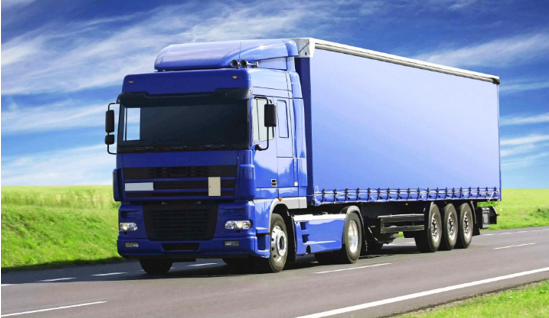 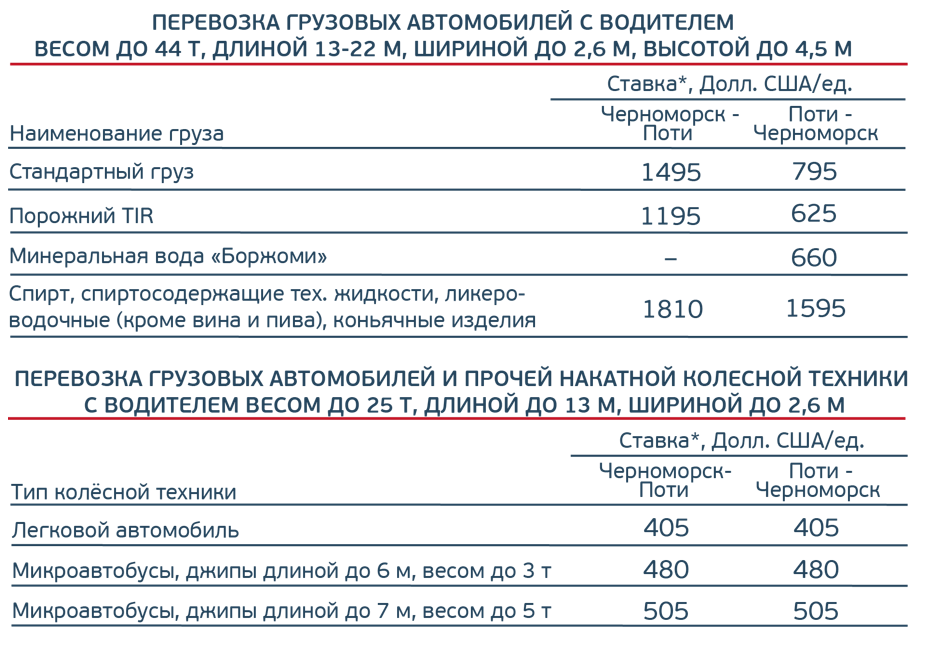 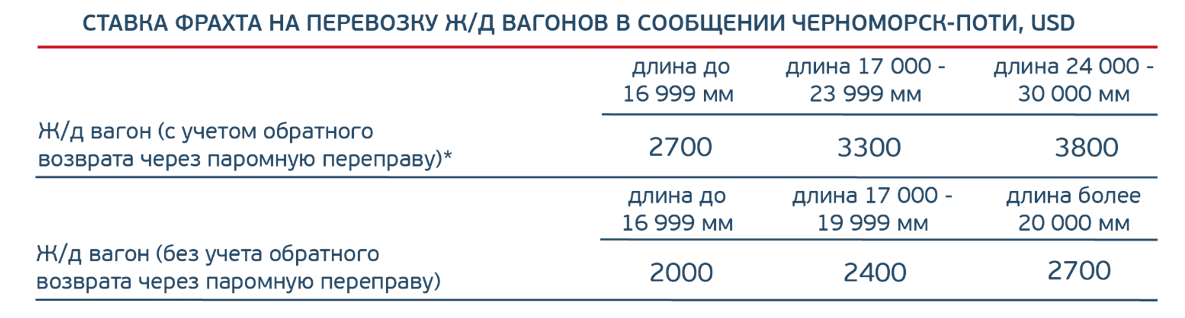 www.ferry-line.com
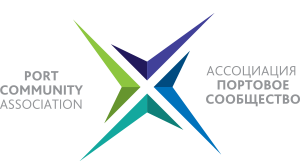 Организация паромных перевозок.
Спецтарифы на перевозки вагонов
Железнодорожно-паромное сообщение между Украиной и Грузией
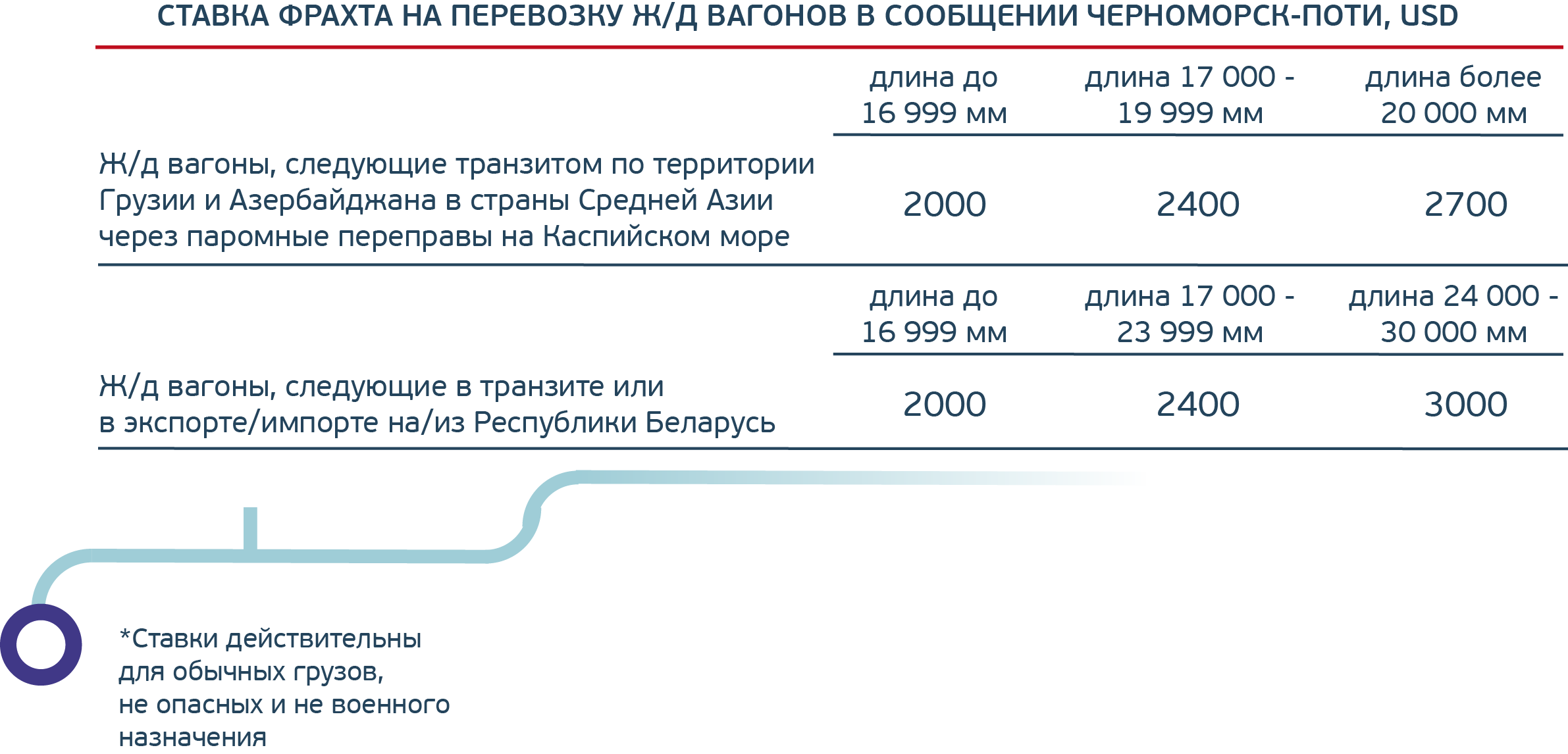 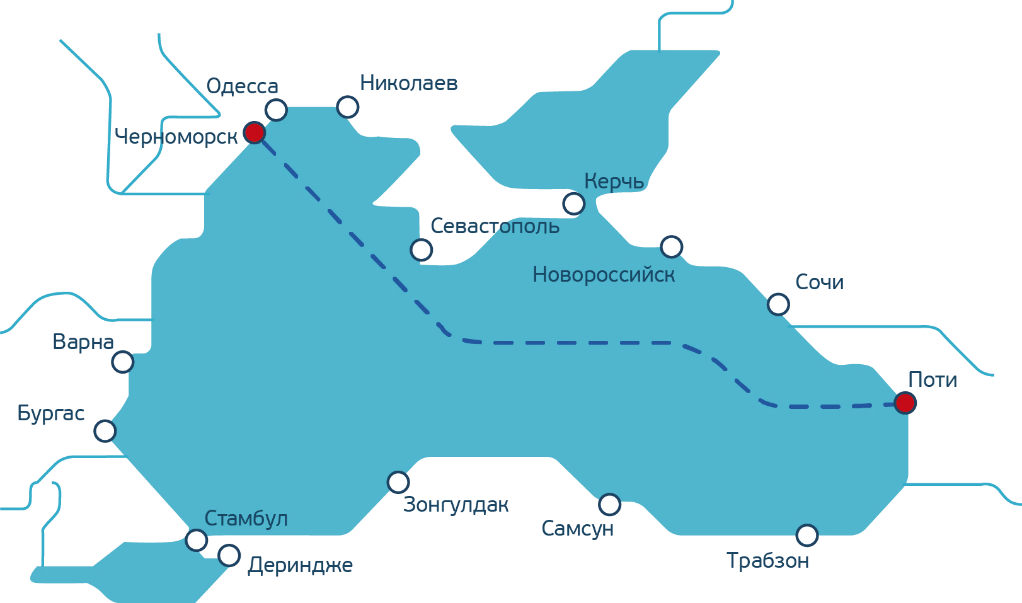 www.ferry-line.com
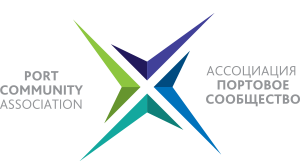 Организация паромных перевозок.
Стандартные тарифы
Железнодорожно-паромное сообщение между Украиной и Болгарией
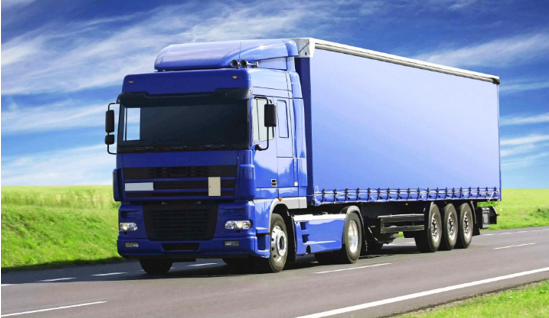 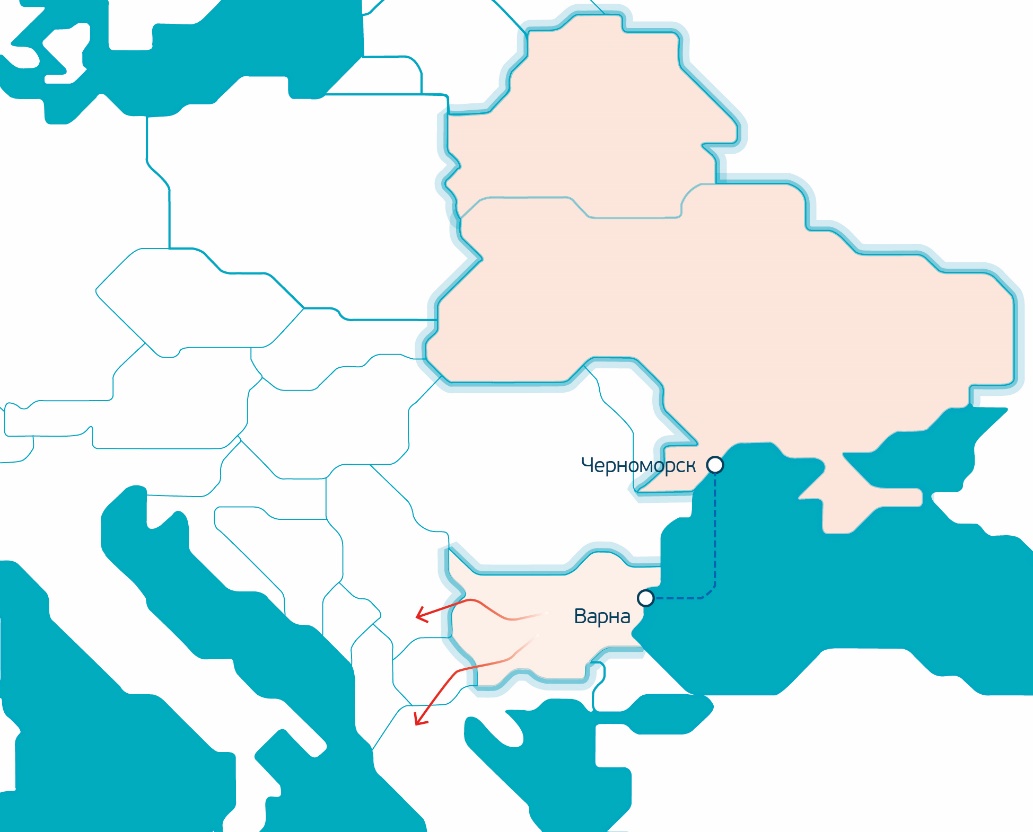 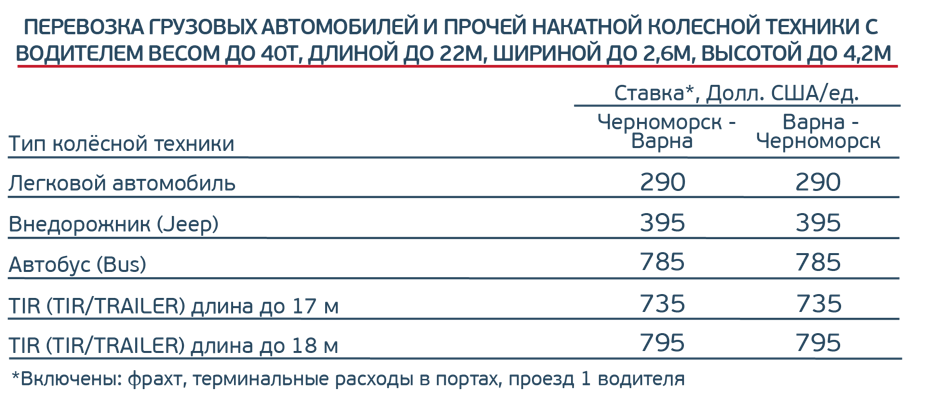 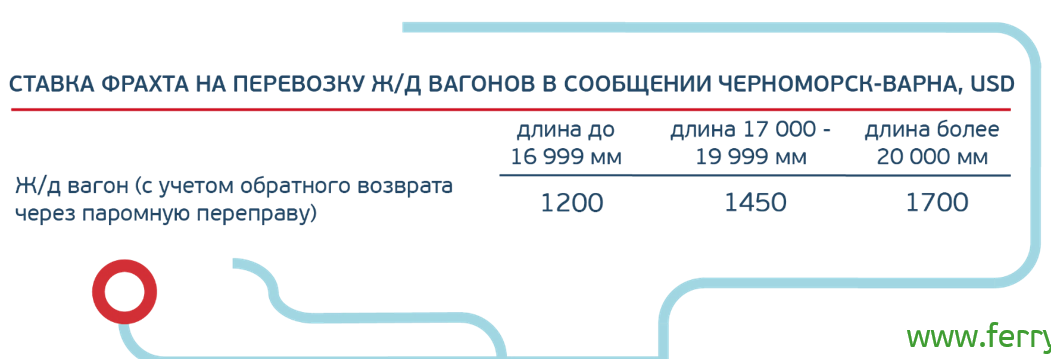 www.ferry-line.com
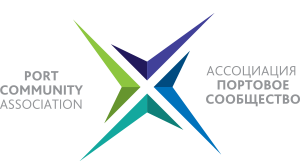 Специальные ставки фрахта на перевозки контейнеров
в железнодорожно-паромном сообщении в Черном море
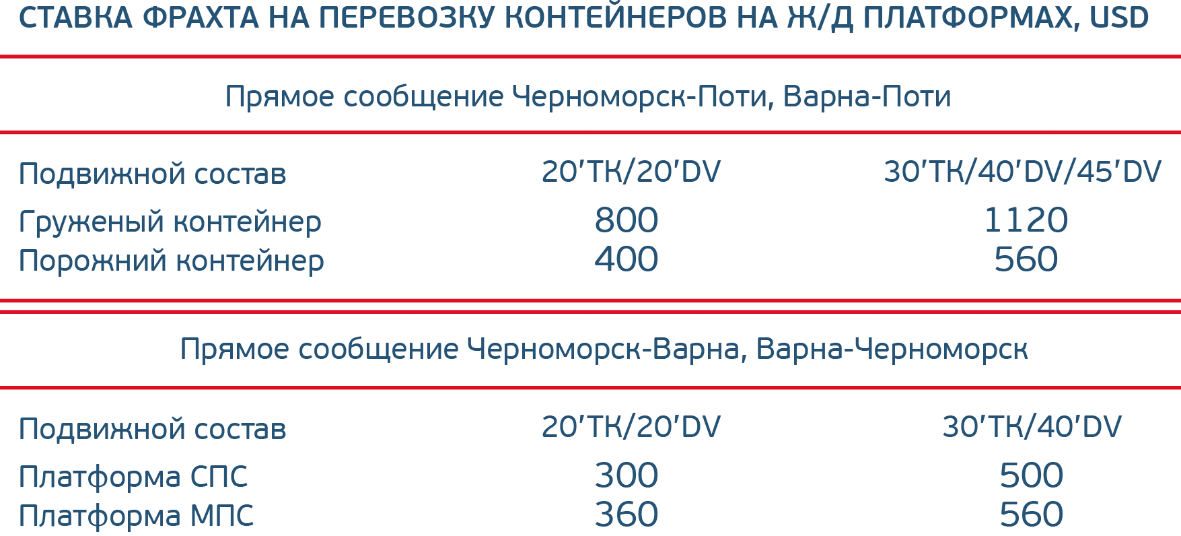 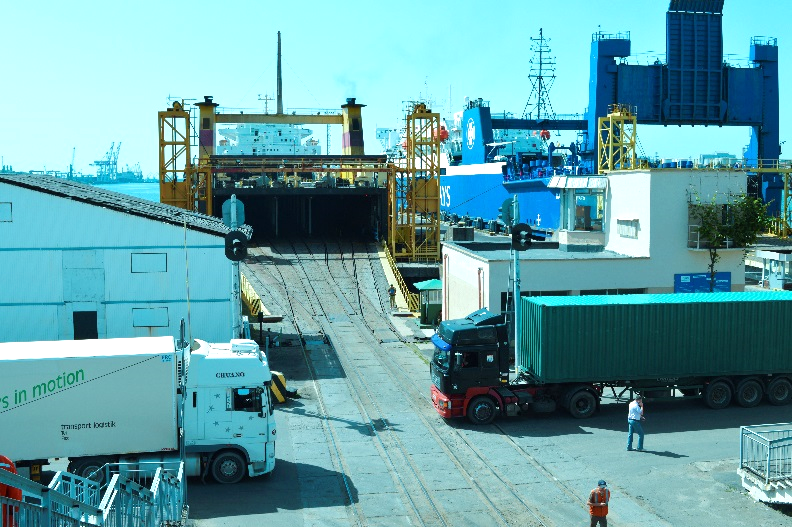 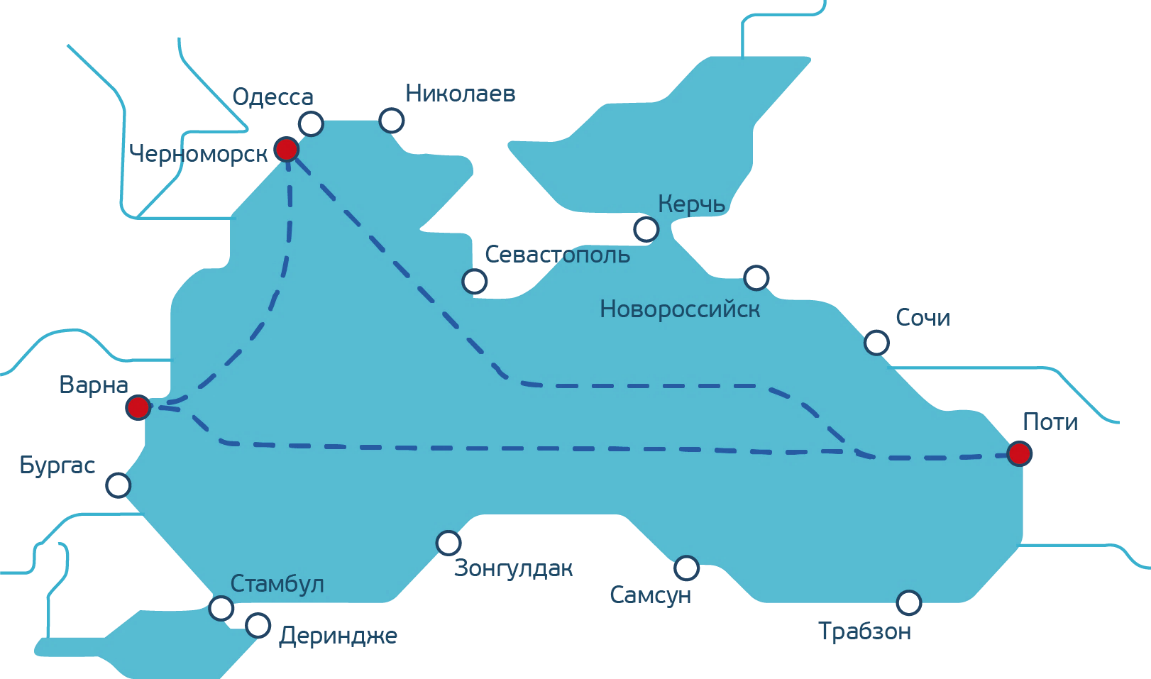 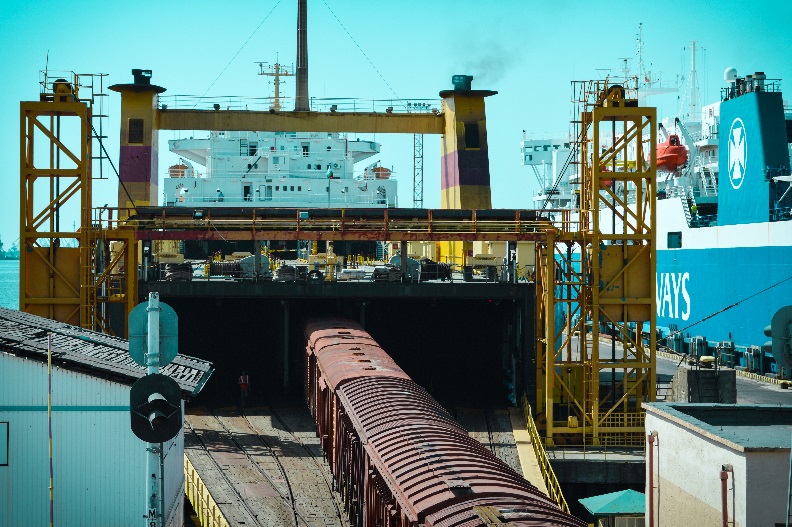 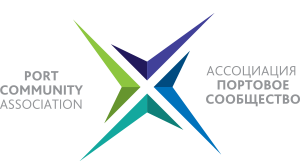 Паромный комплекс порта «Черноморск»
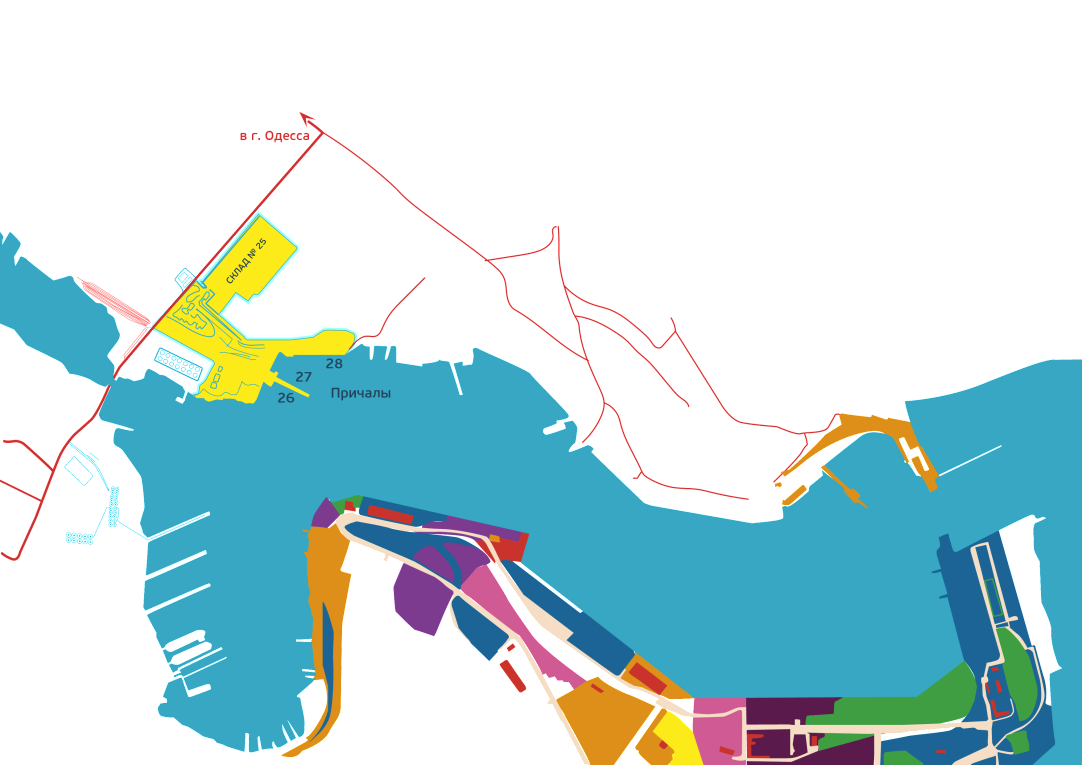 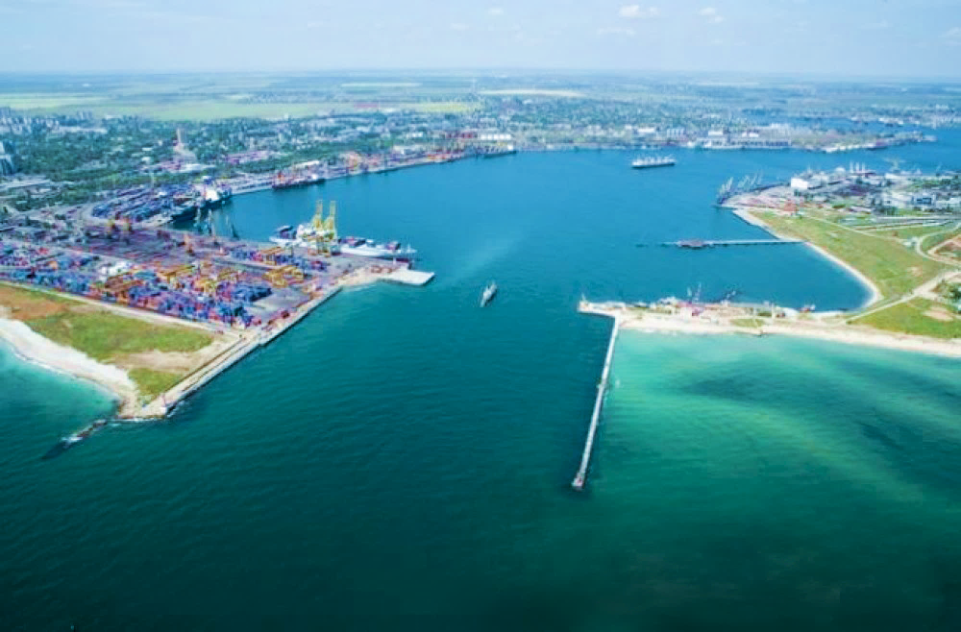 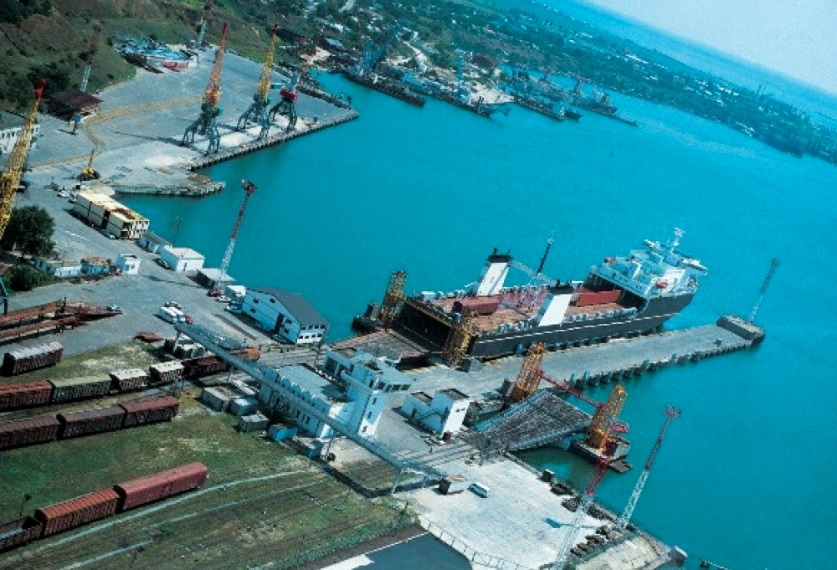 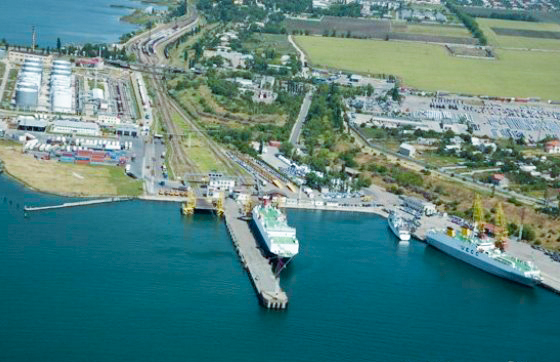 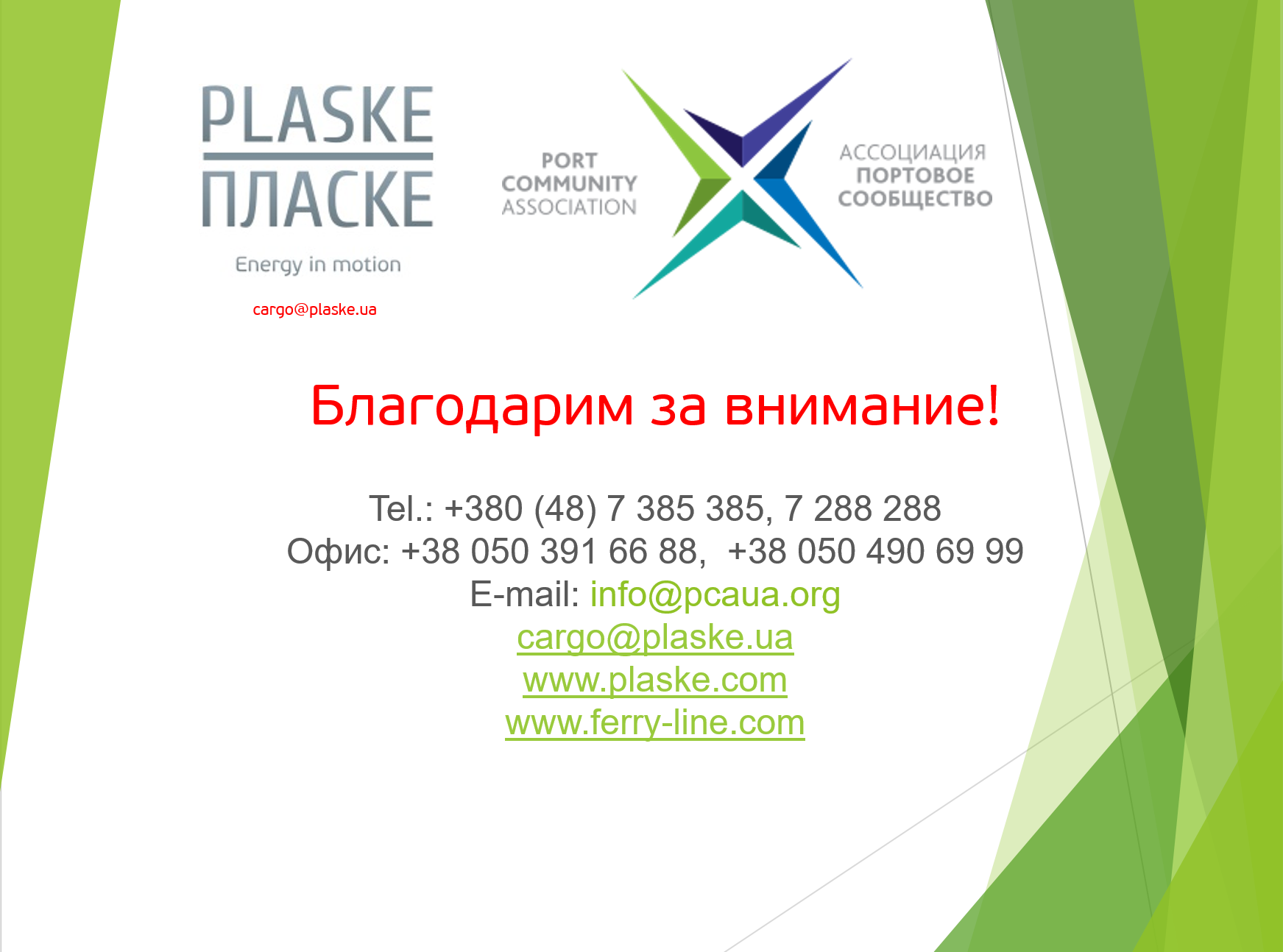